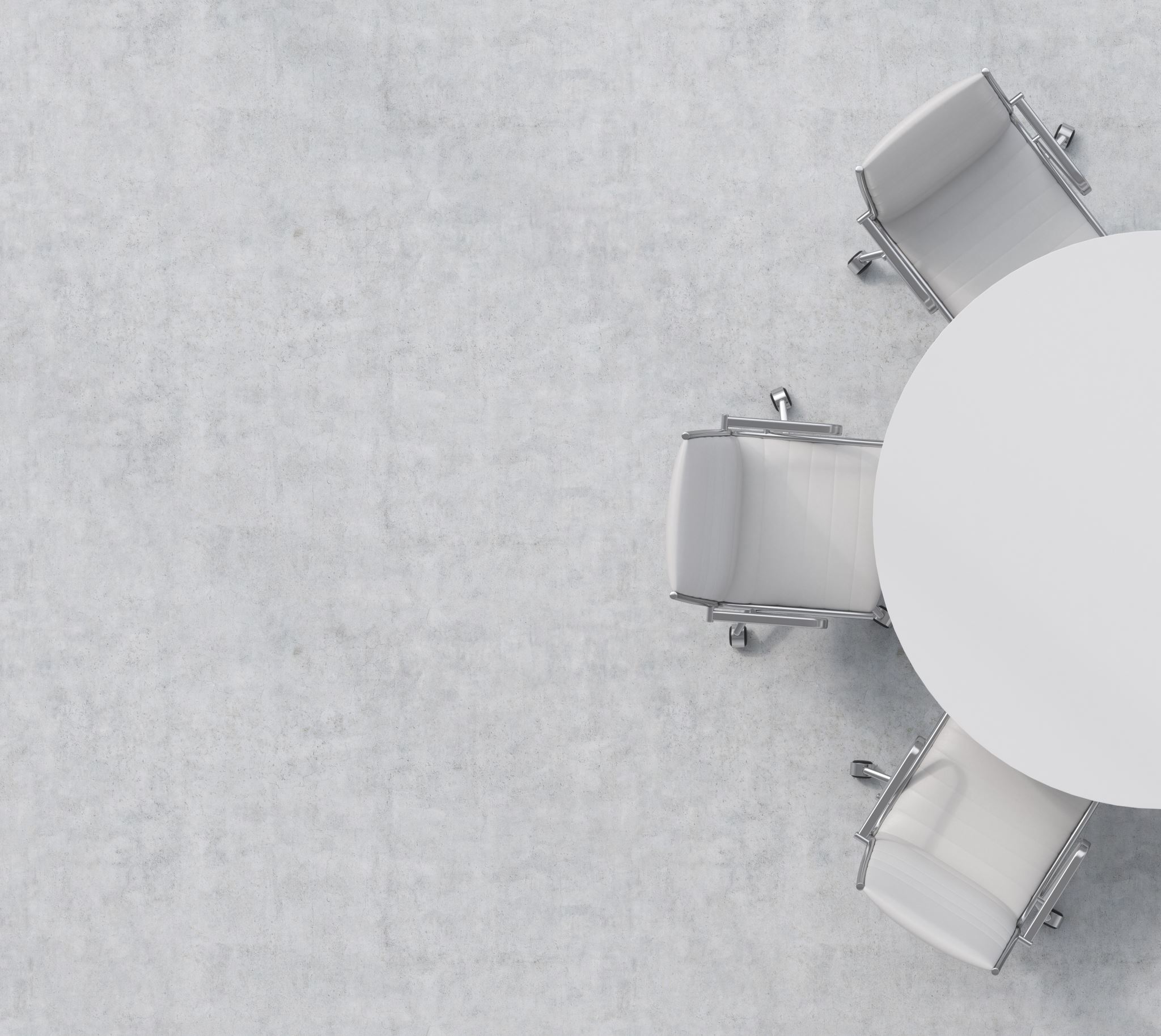 Motivational Interviewing
RESULTS Webinar Session 4
Presented 1-26-2022
By David Christian, Ph.D.
Session 5: Dealing With Resistance Part 2Six More Methods
Review
Define 
Demo 
Do
Discuss
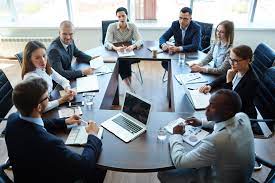 Ruler Method: 1-10, how much do you support X? Why not one number lower? 
Acknowledge any truth in what they are saying, even if it is small.
Reflect: Show interest and understanding of their perspective and values.
Ask them to explain their view, revealing their own knowledge gaps. 
Affirm the values underlying their resistance, which you share. 
Amplified Reflection- encourages them to moderate their view.
Review
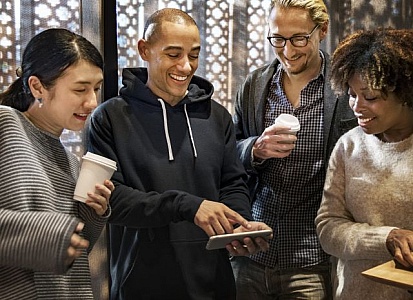 How’s Your Practice Going?
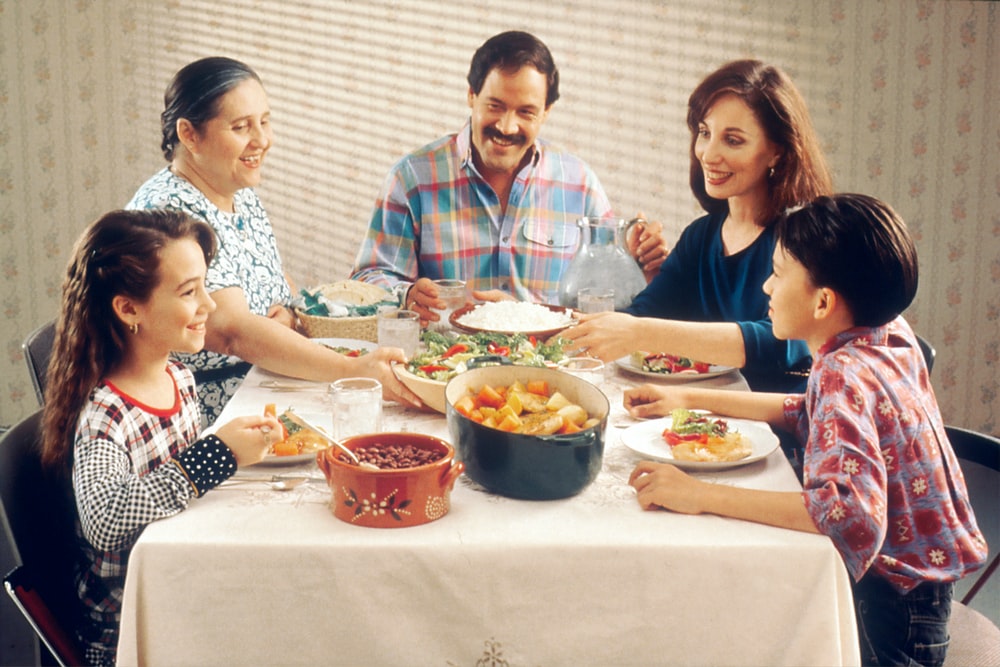 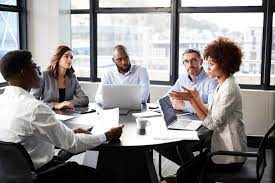 Stages of Change: 
1-2 Use Darn
3-5 Use CAT
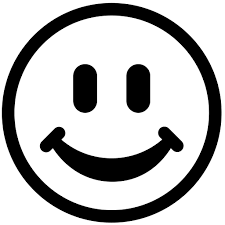 5. Maintenance
Consistent,  Zealous
4. Action
Moving, Engaged, Acting.
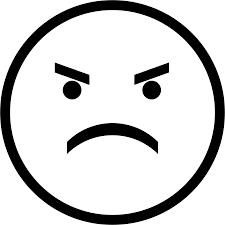 3. Preparation
Open, Looking, Interested
2. Contemplation
Maybe, Ambivalent
1. Precontemplation
Angry, In Denial, Defensive
Resistance is sustain talk- It indicates resistance to change
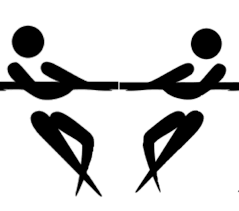 Tonight’s Role Play
Two-Handed Reflection
Reflect their objection, then say “and on the other hand” …evoke change talk from them (DARN CAT).
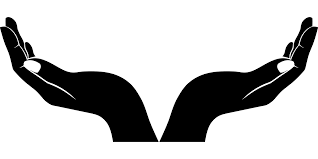 Emphasize their Autonomy
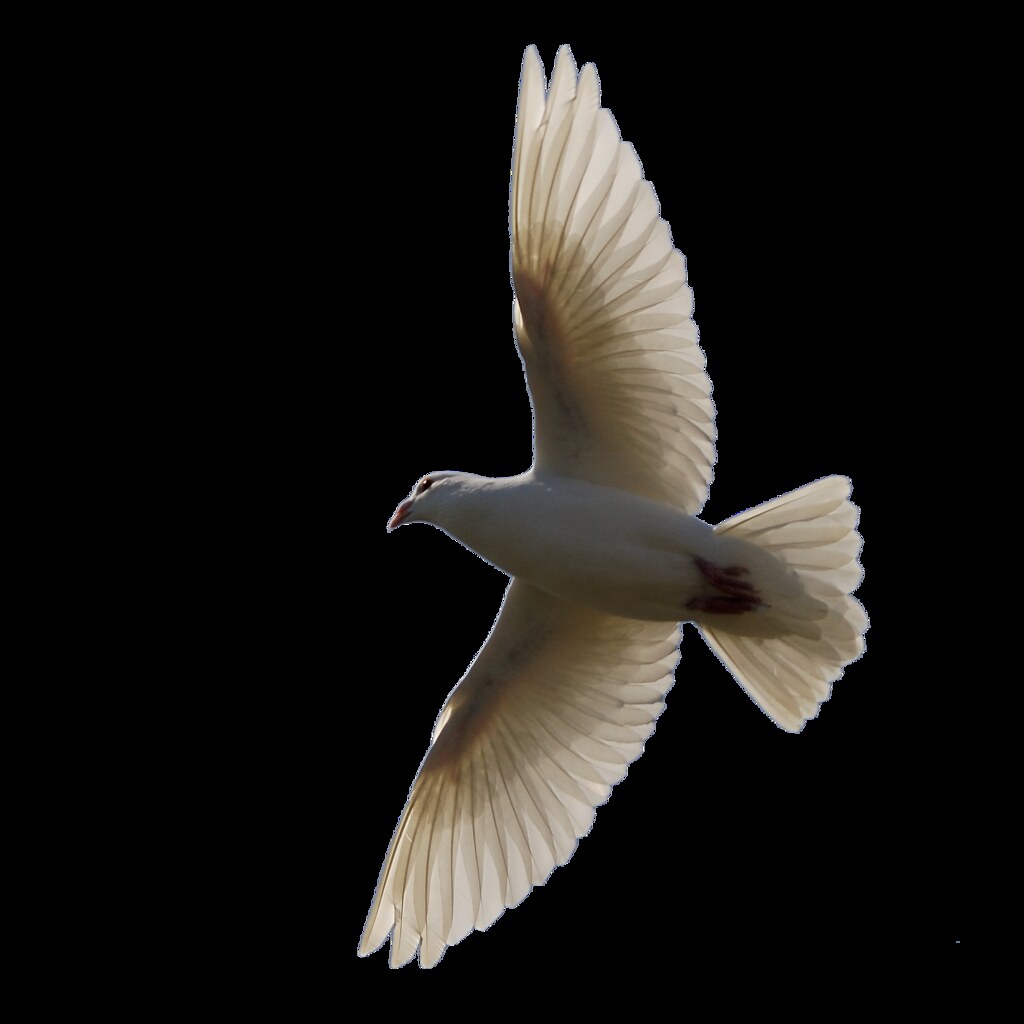 Remind them that they are free to do as they please, but doing X will produce desired outcome Y.
Reframe
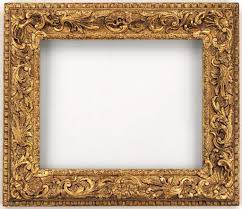 Look for a positive implication in the problem they’ve raised. See how the negative can be a positive.
Solicit Their Advice
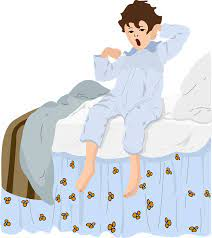 Ask for their suggestions about the objections they’ve raised.
The Blanky Story
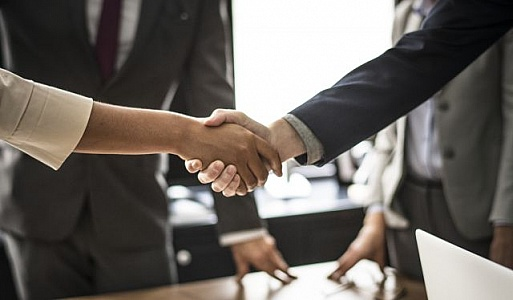 Find the Win/Win
See if there’s a way for both your opinion and theirs to coexist without judgment or conflict.
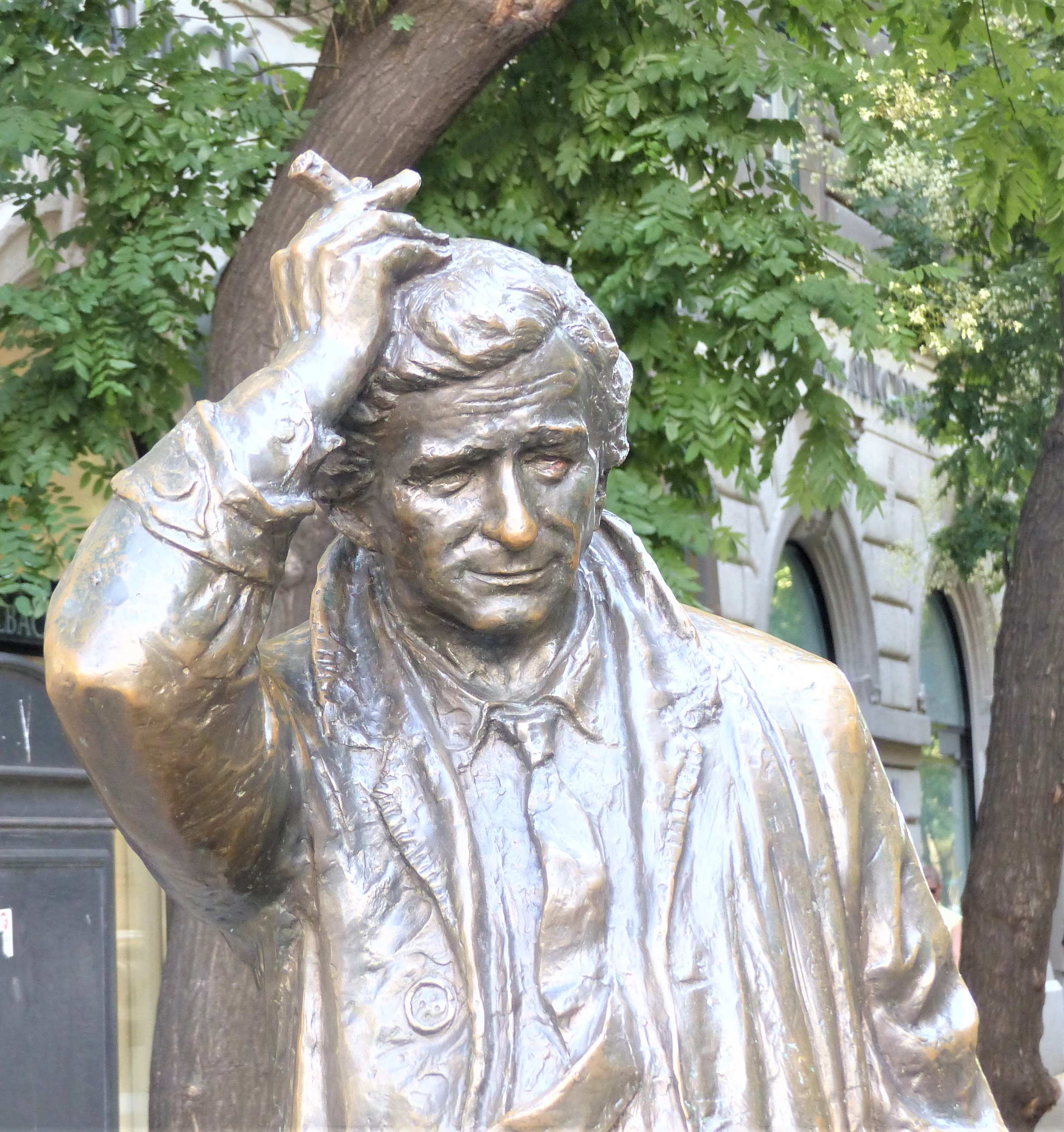 The Columbo Method
Express your confusion: 1) Reflect their view, 2) the discrepant facts as you know them, then 3) ask for their help resolving the confusion.
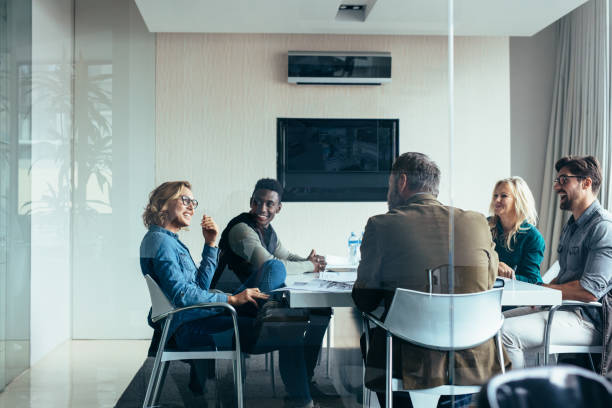 Demo Role Play with MOC
Two-Handed Reflection- Reflect their objection “and on the other hand” …evoke change talk from them.
Emphasize their autonomy- “Of course, you can do as you wish, however, doing X will produce desired outcome Y.”
Reframe- Look for a positive implication in the problem they’ve raised. 
Solicit their advice- Ask for their  suggestions about the issue they raised.
Find the win/win- See if there’s a way for both your opinion and theirs to coexist without judgment or conflict.
Colombo Method- Express your confusion: 1) Reflect their view, 2) the discrepant facts as you know them, 3) ask for their help resolving the confusion.
Global Vaccine Funding: - $17B- Lives Saved- Economy- Prevention- Bipartisan
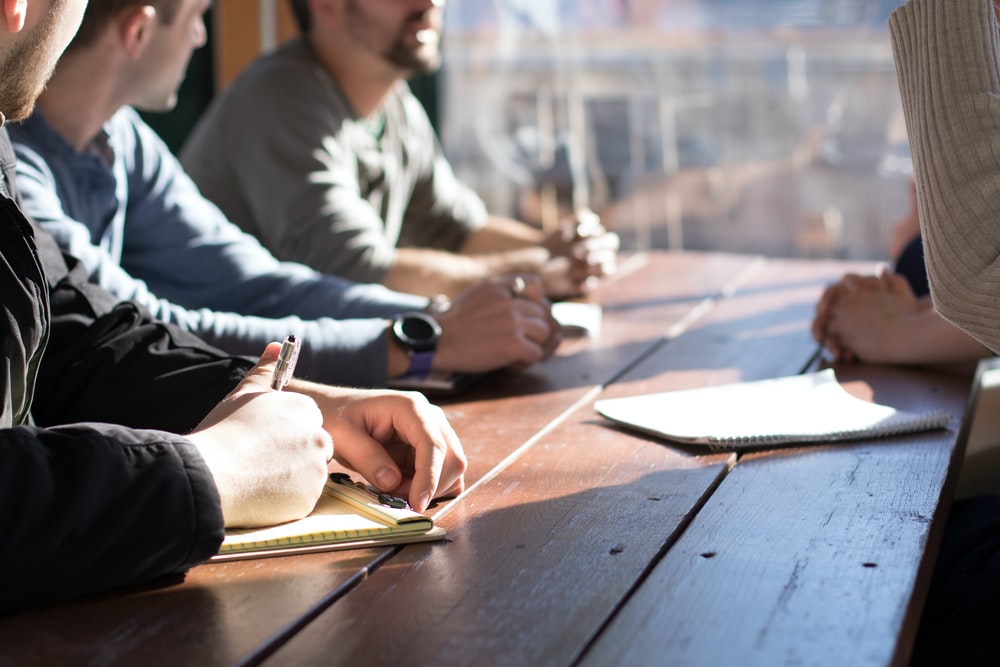 Discuss
What did you notice?
Two-Handed Reflection- Reflect their objection “and on the other hand” …evoke change talk from them.
Emphasize their autonomy- “Of course, you can do as you wish, however, doing X will produce desired outcome Y.”
Reframe- Look for a positive implication in the problem they’ve raised. 
Solicit their advice- Ask for their  suggestions about the issue they raised.
Find the win/win- See if there’s a way for both your opinion and theirs to coexist without judgment or conflict.
Colombo Method- Express your confusion: 1) Reflect their view, 2) the discrepant facts as you know them, 3) ask for their help resolving the confusion.
Global Vaccine Funding: - $17B- Lives Saved- Economy- Prevention- Bipartisan
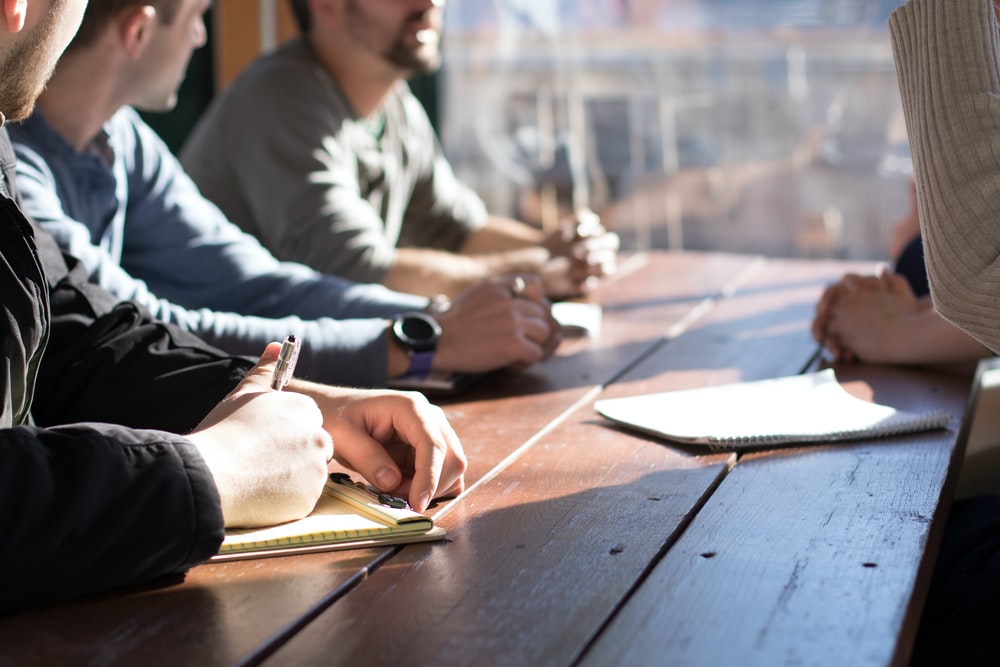 Discuss
Advocates-  
MOCs-  
Observers- 
Everyone- 
Observations
Questions
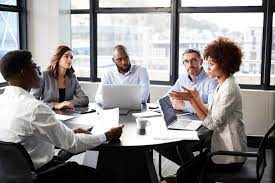 Practice with-
Fellow Advocates
Friends
Family
Coworkers

Next Session- 
	Feb 16
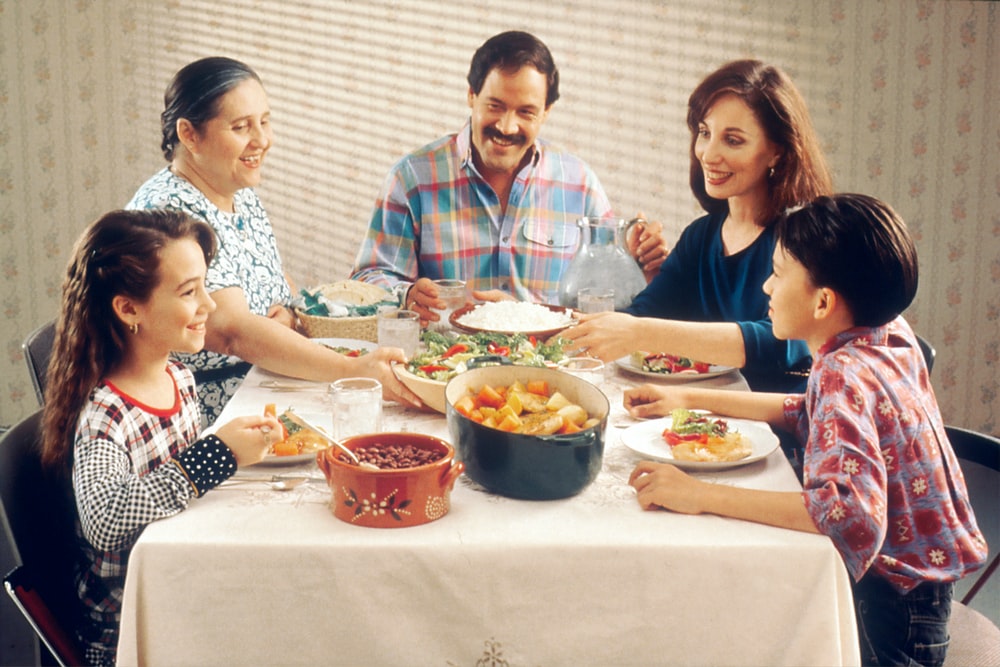